Keys to Delegation & Empowerment
Presented by Dr. Jill McCrory, Leadership Outfitters, LLC
Delegation
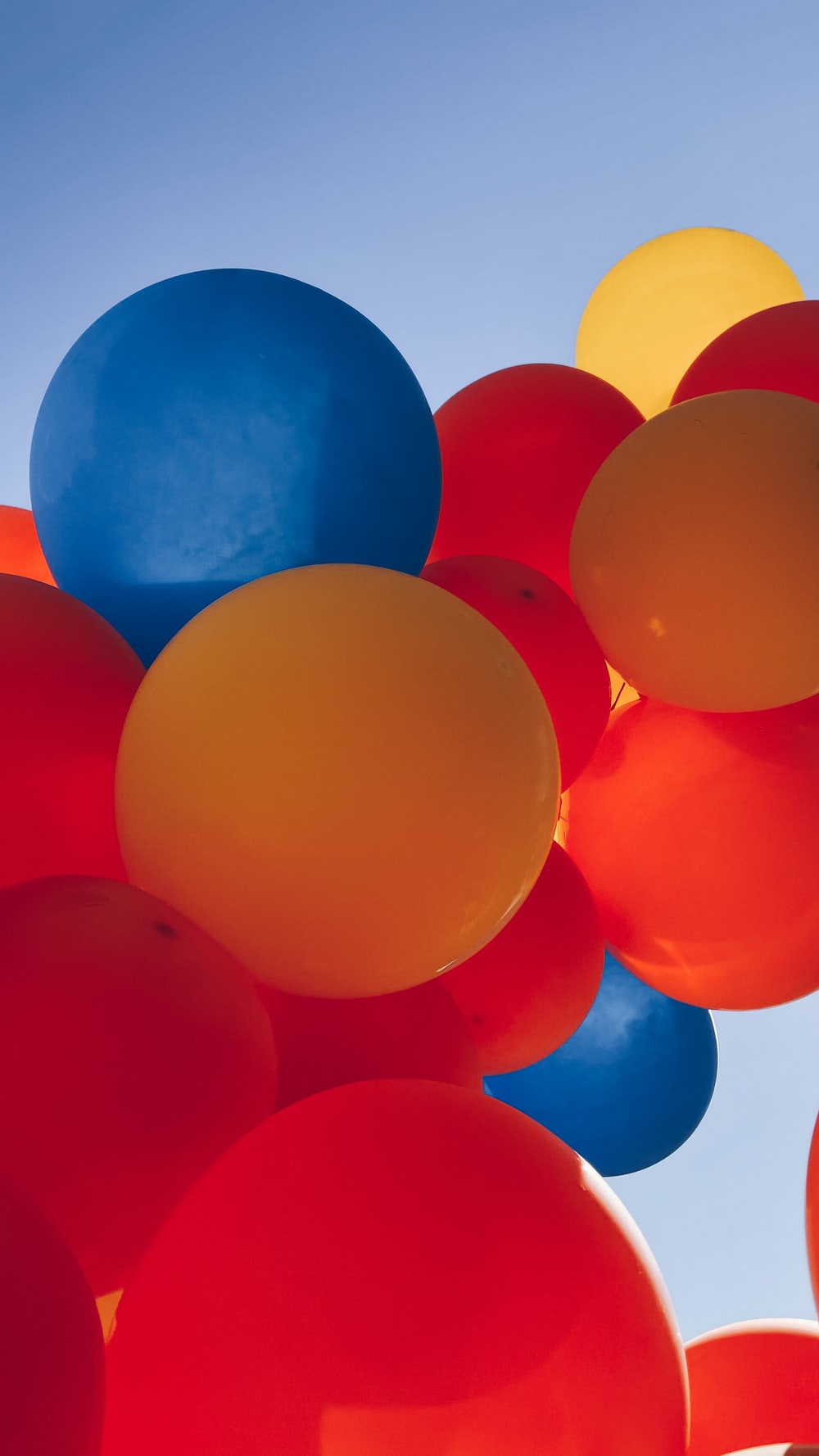 Opening Activity:  How did the opening activity illustrate
delegation?  Are you ever in a situation where you know you
should delegate but think:
It is easier to just do it myself
I can handle it
I don’t want to have to explain it
I have the unique skills to do this
I need it done my way

What are other challenges to delegating?
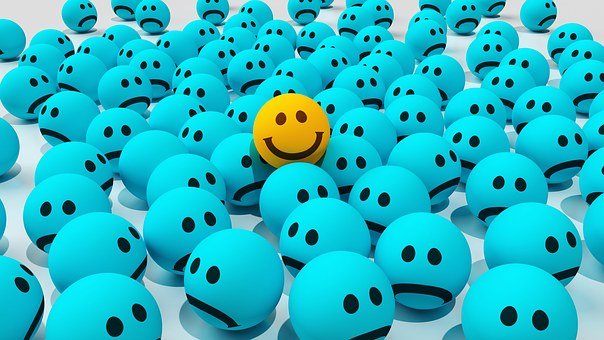 Think Back…
Group Activity– In your groups, discuss examples of delegation– one where it worked well, and one where it did not. This can be from either perspective – you as the delegator – or you as one delegated to – or an instance where you took on something that was not delegated.

Record your thoughts:
What worked Well?			What did not?
Benefits & Consequences
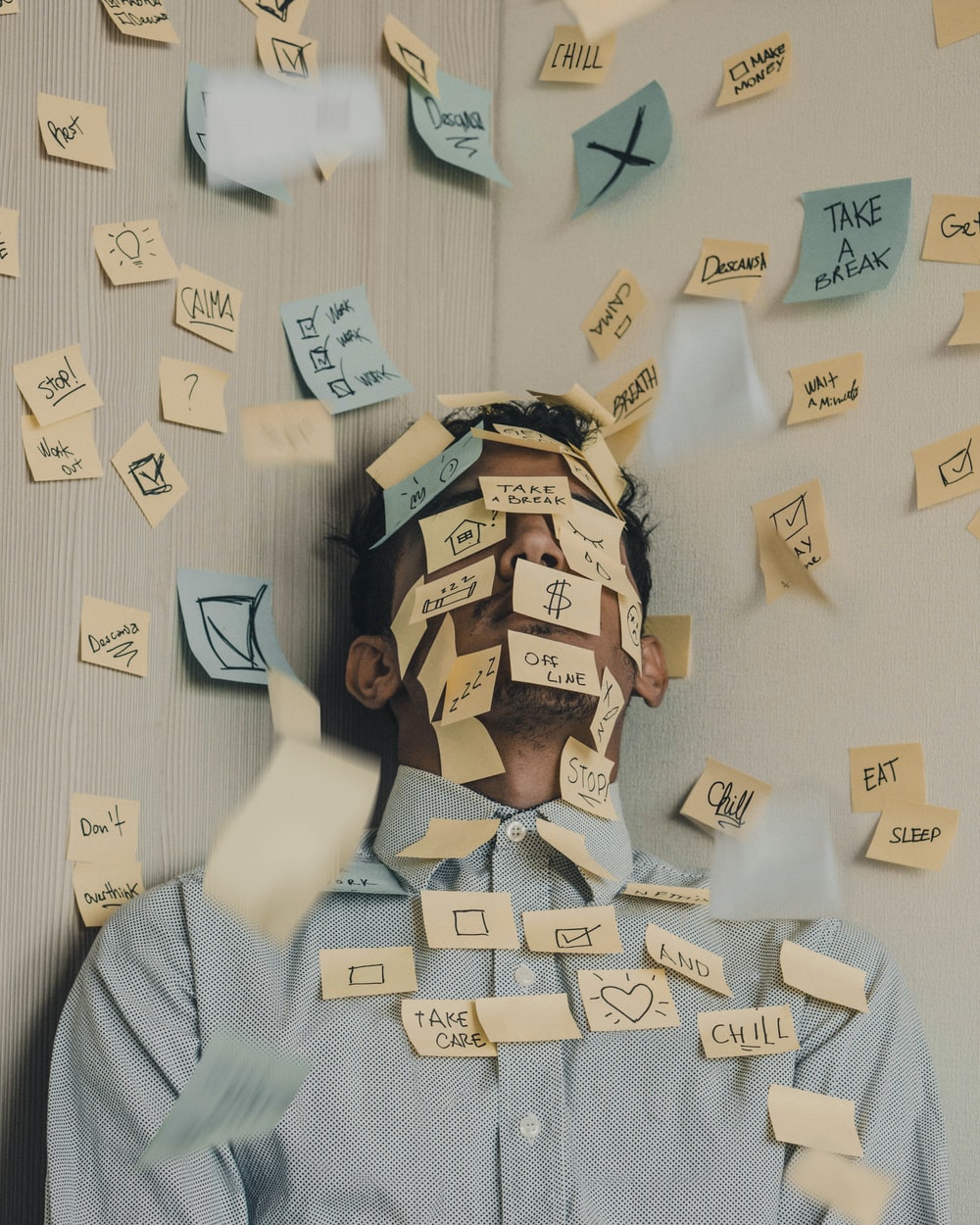 Even though I can do it better (faster, neater, etc.) can someone on my team do the job satisfactorily? 

If  you knew that someone on your team could complete the job satisfactorily, would you be willing to delegate it? 

What must you know/understand to be able to judge this?

What will happen if you don’t delegate?

What will happen if you do delegate?
Enable Others To Act
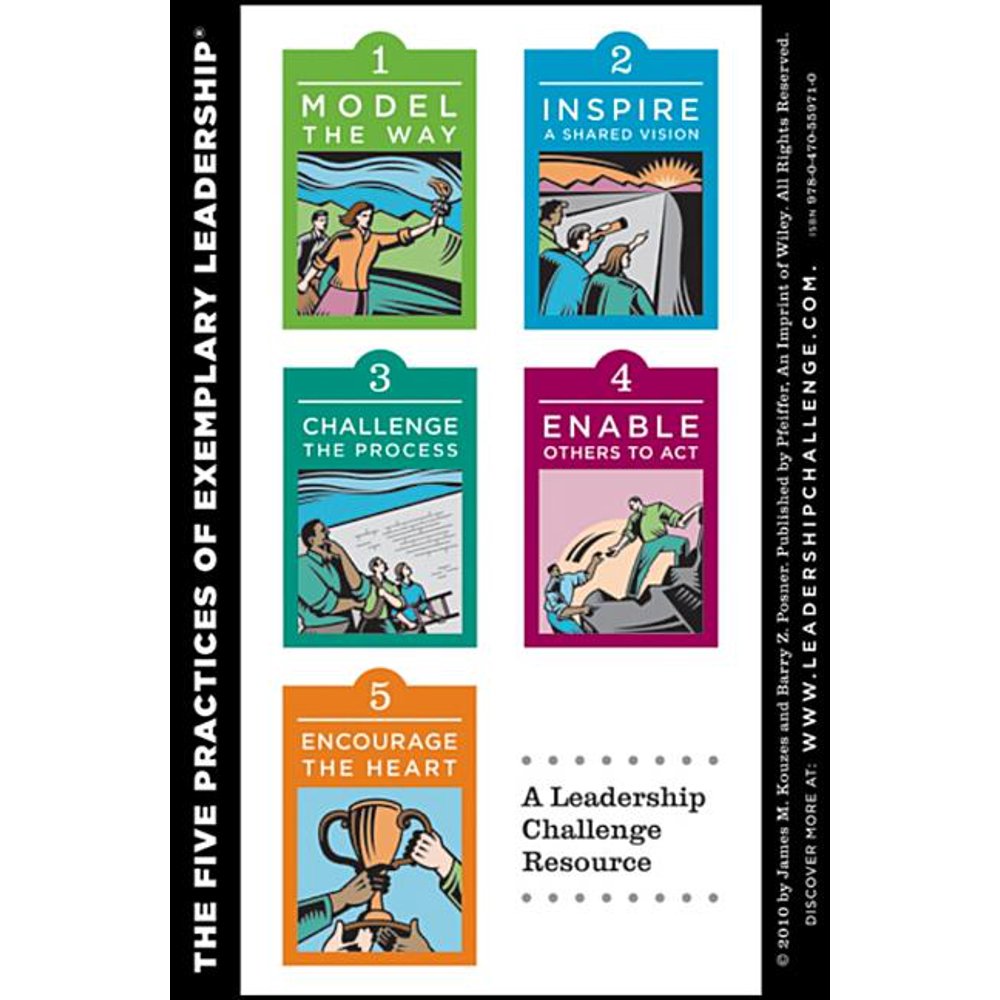 Model The Way  
Find Your Voice By Clarifying Your Personal Values
Set an example
Act as coach
Walk the Talk 

Inspire A Shared Vision
Envision the future
Share their vision
Get others to see exciting possibilities for the future

Challenge The Process 
Search for opportunities by seeking innovative ways 
   to change, grow and improve
Experiment and take risks
Enable Others To Act
Foster collaboration
Involve others in the process
Create an atmosphere of trust and respect
Strengthen others by sharing power and discretion

Encourage the Heart
Recognize contributions
Celebrate accomplishments and values
Care for the team
The Leadership Challenge by Kouzes & Posner
Characteristics of Effective Delegation
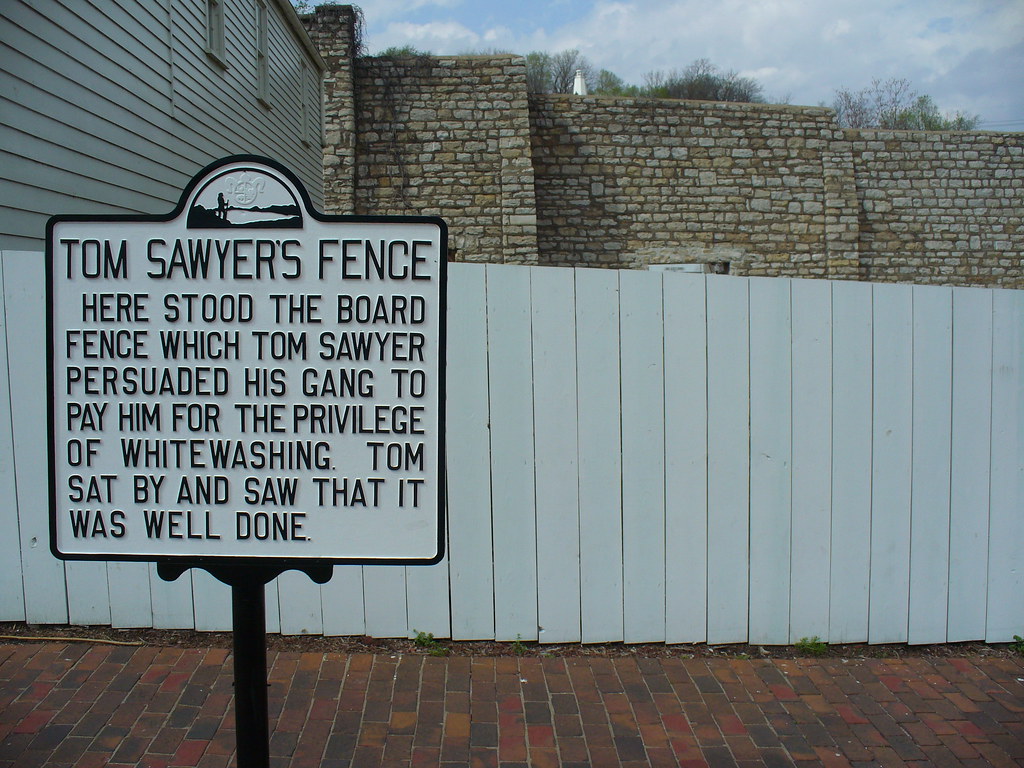 0    1    2    3    4    5    6    7    8   9    10
0    1    2    3    4    5    6    7    8   9    10
0    1    2    3    4    5    6    7    8   9    10
0    1    2    3    4    5    6    7    8   9    10
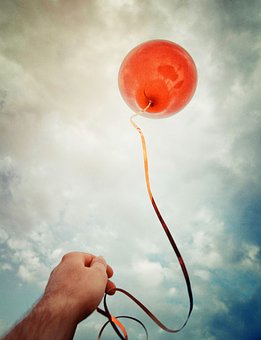 Steps to Effective Delegation
1.	Identify what you can delegate to others.
	Understand what you should not delegate.

2.	Select those best suited to the task. 
	Match needs of assignment to their skills and talents.

3.	Do not overuse one or a few people.  
	Give others the opportunity. Team them up.

4.	Let go.
	Grant individual or team authority. Let folks know if they have decision-making power.  Accept that folks will do it “their way” and show trust in them and their approaches. Remember that others have their own approach. Encourage creativity.
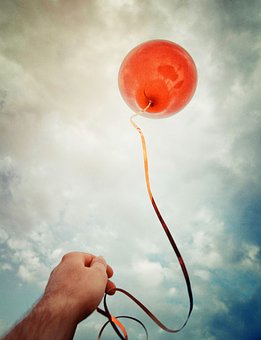 Steps to Effective Delegation
5.	Give clear expectations.
	Provide information and resources.
	Explain goals.
	Give measurable expectations and objectives.

6.	Provide ongoing support.
	Give opportunity for feedback. Encourage questions.
	Ask folks how they are doing . Be available.

7.	Recognize and reward efforts – both successes and failures.
	Learn through and from the failures.
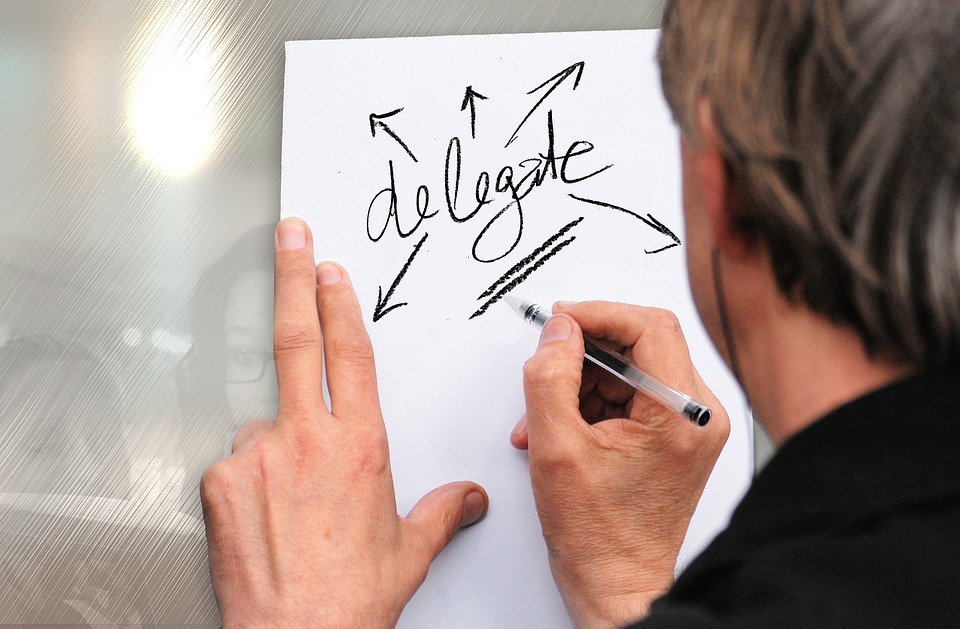 Degrees of Delegation
Reports Only
Ask for research, facts about a situation. Information only. 

Recommends Action
Ask for a recommendation, what action to take. Consider that recommendation in decision-making.

Decides on Plan
Ask for a proposal for a plan of action and approve its implementation.

Takes Independent Action
Plan is acted upon without your approval or knowledge.
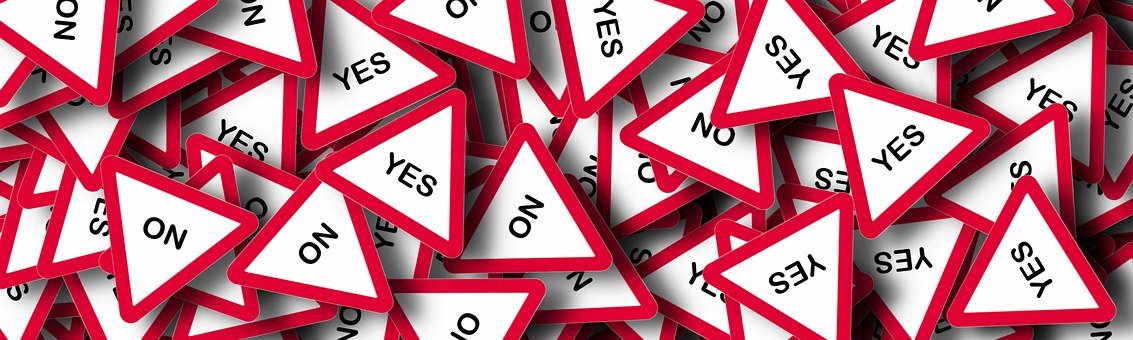 What NOT to Delegate
Personnel/confidential matters
Policy-making
Crises
Assignments someone has asked you to complete personally
Activities or tasks that should be eliminated

What else?
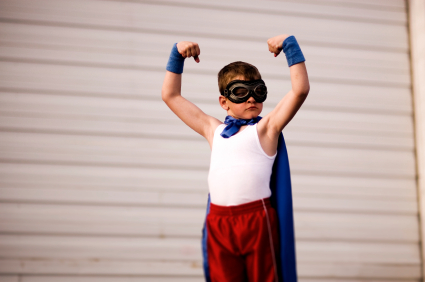 Ego Check
Sometimes we may focus a bit too much on ourselves and our own capability.  This can cause others to avoid interaction with us.  Think about the following good practices:
 
Learn to be quiet and listen.
Hold your fire!  Practice restraint.
Ask for feedback from others and be willing to accept criticism graciously.
Don’t be defensive.  
Don’t always “ride up front.”
Hire people “better” than yourself.

What other advice would you have?
Urgency Index
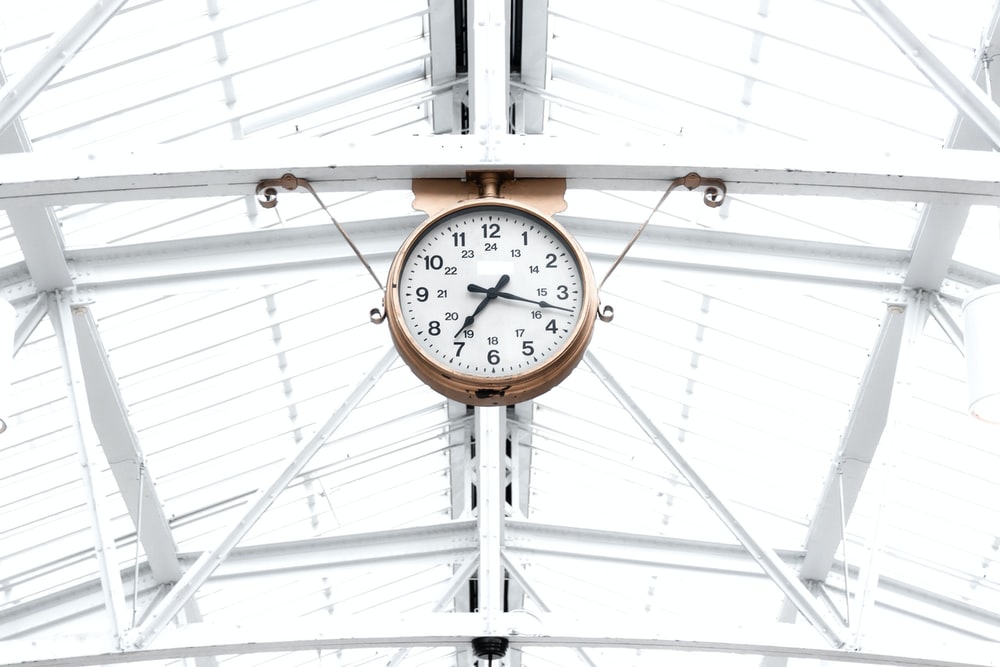 Are we creating our own crisis?

Take a moment to complete the in-class worksheet and compute your urgency index
Making Delegation Work: Driving Expectations
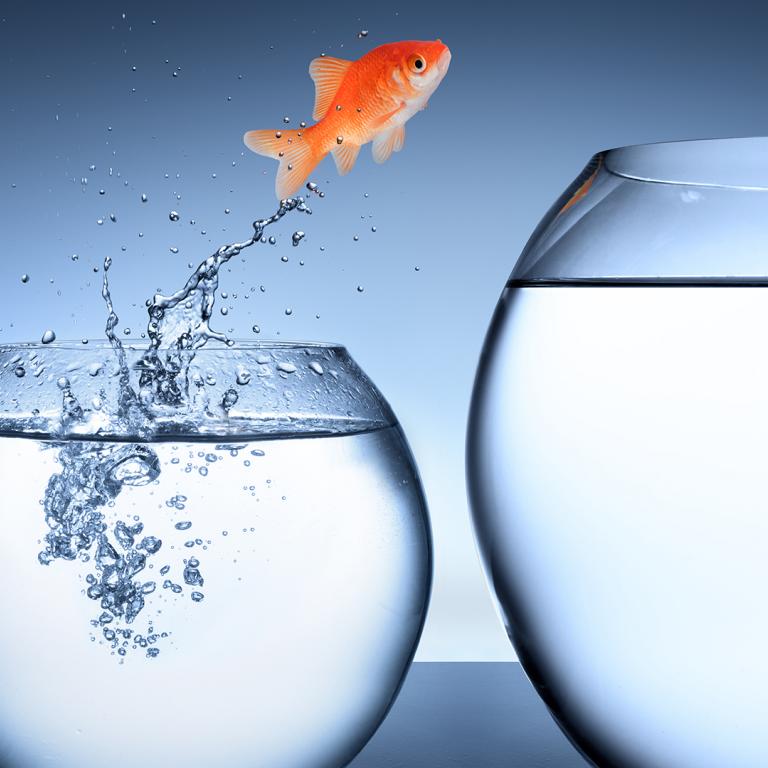 Clarity
	Focus on outcomes, not activities. Identify what you expect, not how to do the job. The leader focuses only on the goal;  the employee will develop the method for achieving the desired results.

Relevance
	Relevance helps define the "why" of the assignment. Let the team know how the work ties to the strategic plan and/or the mission of the organization. Help them understand how they figure into the success of the project. Employees will be more committed to the result because they can see more easily how it fits into the big picture and how their efforts impact the organization.

Language and Behavior
	Identify the expectations in simple, straightforward terms, Identify the key message in a way that the employee can embrace. Think about what messages you send in how you ask someone to complete an assignment. 

Culture of Discipline
	Maintain a level of discipline and consistency that can be applied in all situations.
Clarifying Expectations
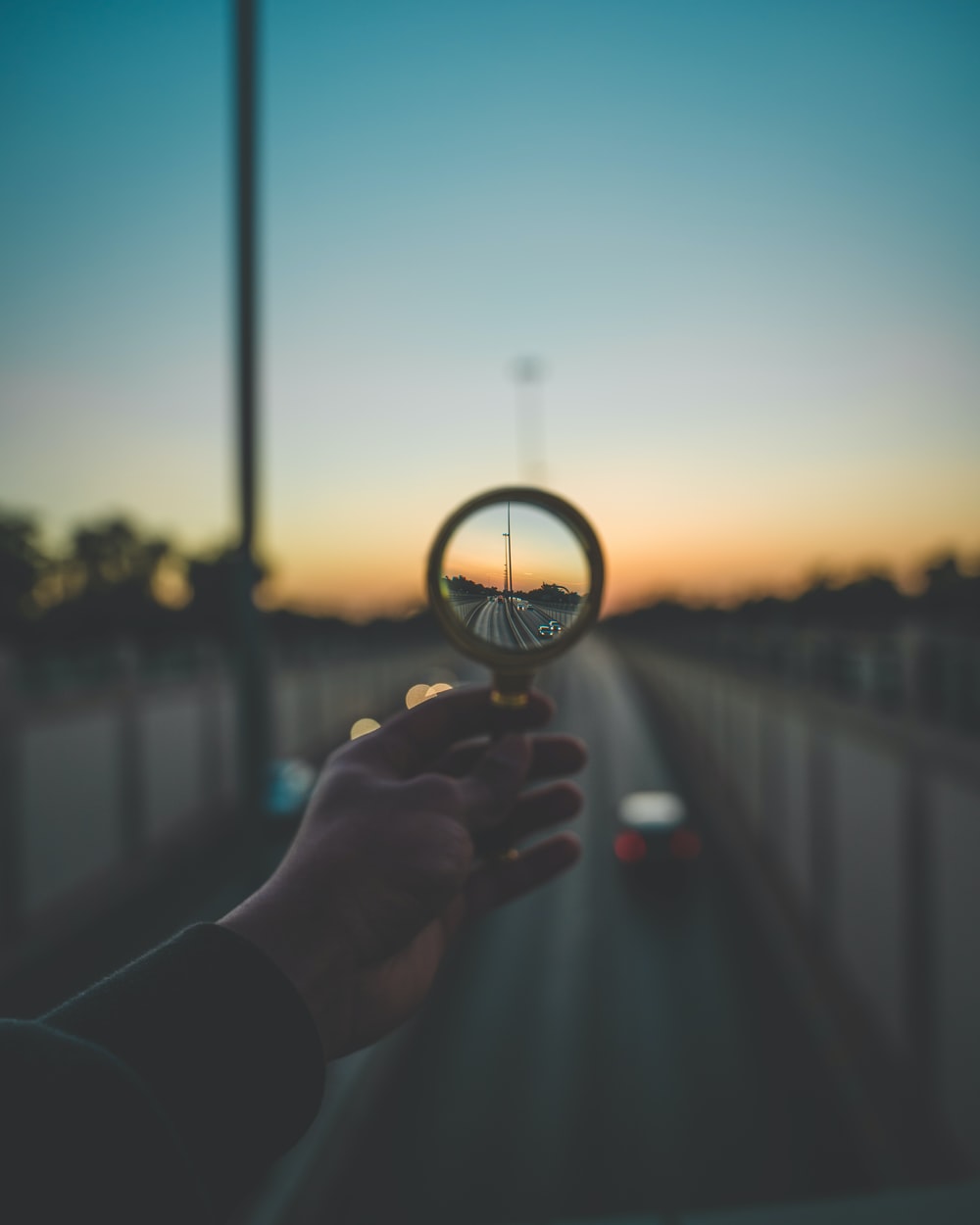 Expectations can be as simple as an email that states what needs to be done, what outcomes are expected, and when the task/project should be completed.  

Written expectations can provide details. But remember you are giving details, not instructions on how to do the task.

Include follow up expectations: when are progress reports or regular updates required?

Provide an opportunity for asking for more information or guidance.
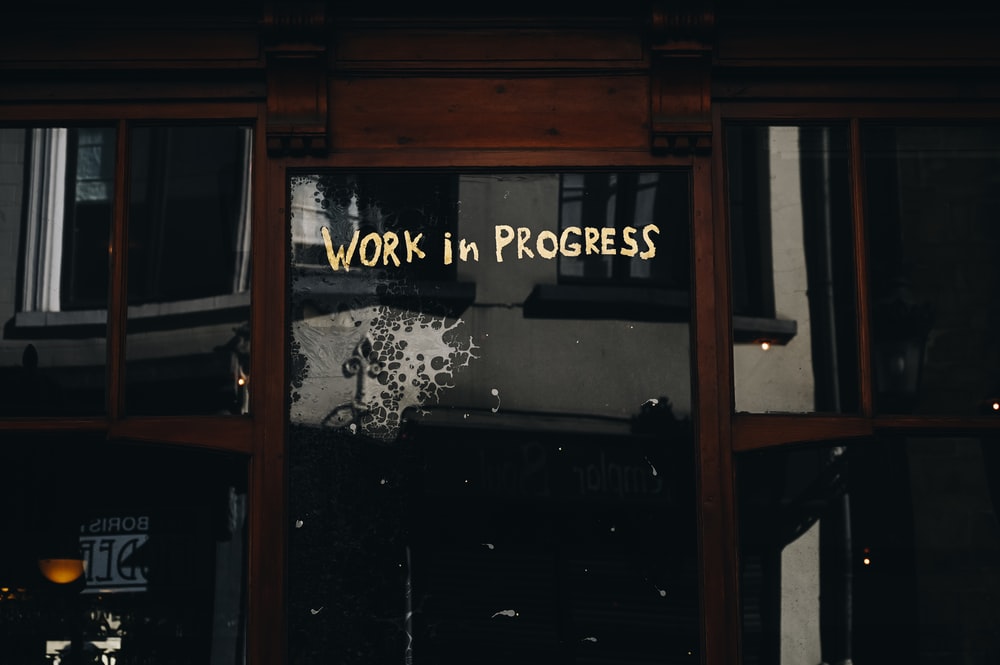 Expectations Activity
Think about something you could delegate.
Get with another person and describe the expectations for this assignment.
Ask for feedback.  
Were your expectations clear? 
Is there more information needed?
Did you focus on outcomes and expectations rather than activities?
4.	Now, switch roles.
Changing Negatives to Positives
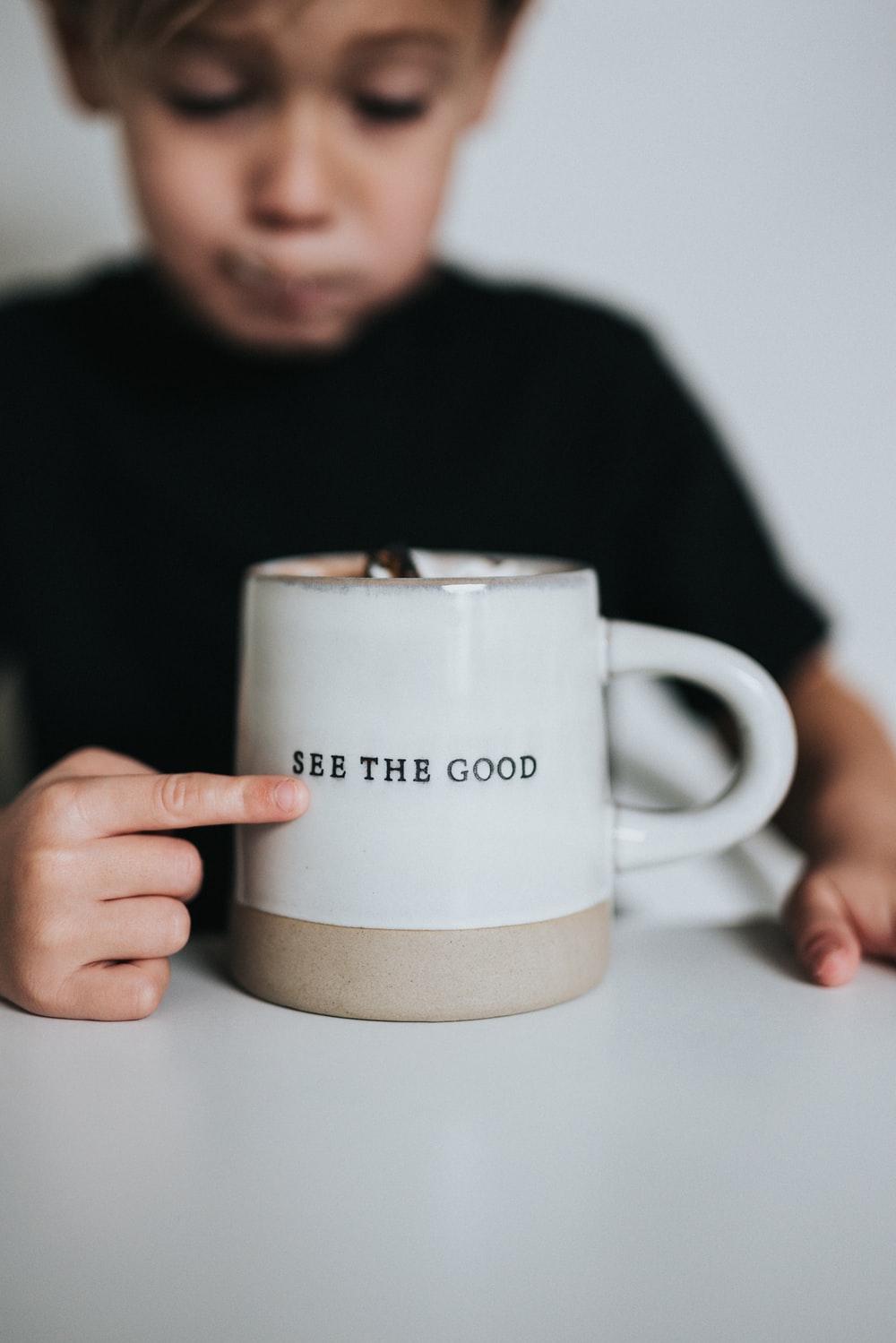 Choose something from the list we built at the beginning of class on a situation when delegation did not work well.

Consider what we have covered today.  

What could you do to change what did not work well into a more positive experience?
Discovery
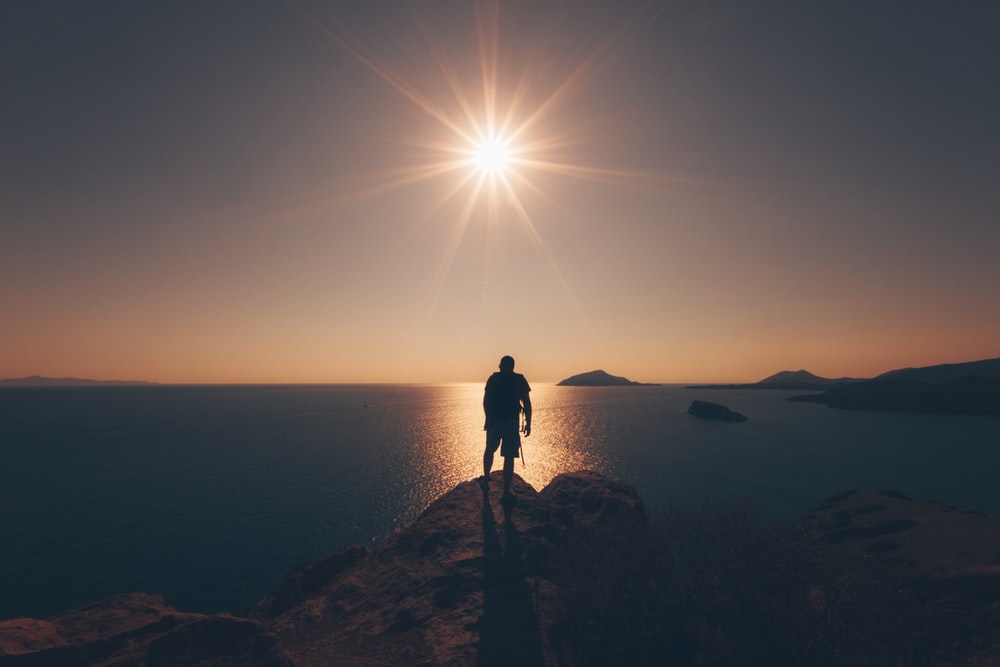 What have you discovered today?